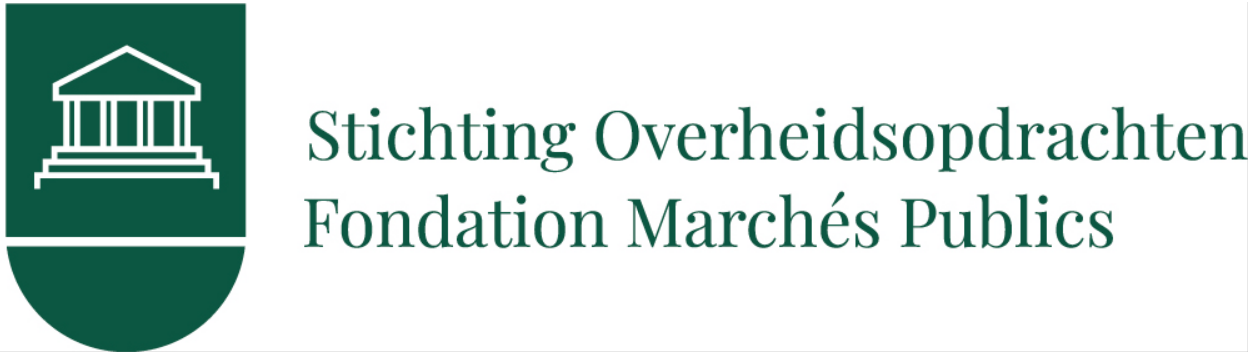 KMO – participatie aan overheidsopdrachten
Belgische cijfers
Online event 7 december 2021
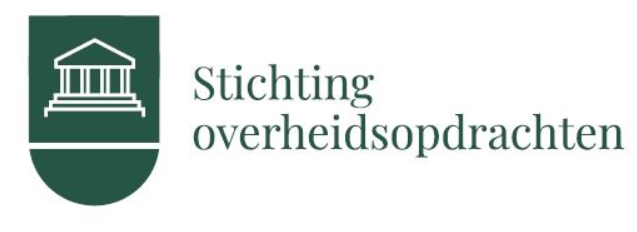 Overheidsopdrachten algemeen (1/2)
Overheidsopdrachten vertegenwoordigen in België jaarlijks 16% van het BBP 
	=> er wordt dus elk jaar meer dan 80 miljard EURO aanbesteed

 







=> Geen impact op het aantal opdrachten door Covid-19 op jaarbasis.
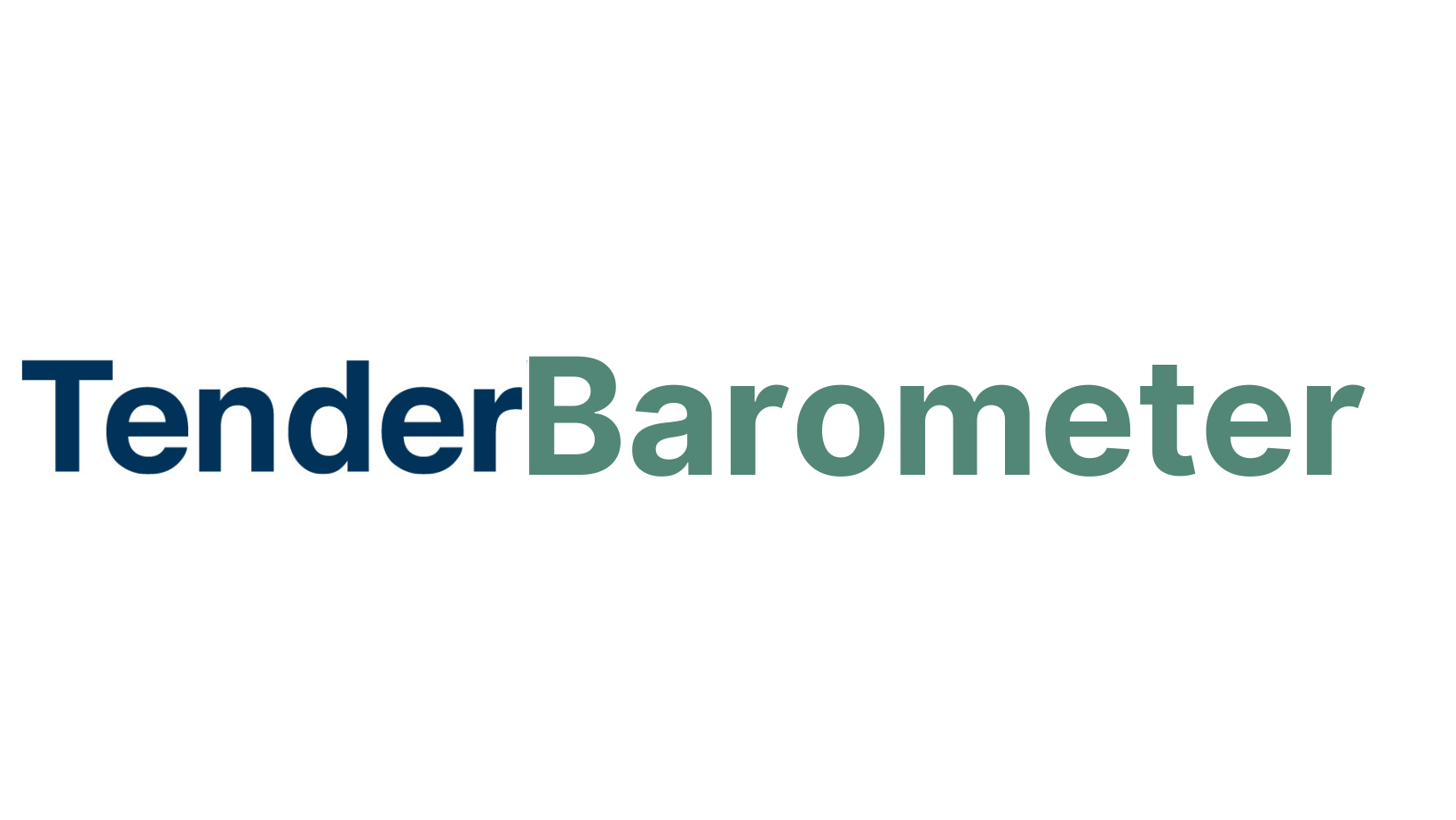 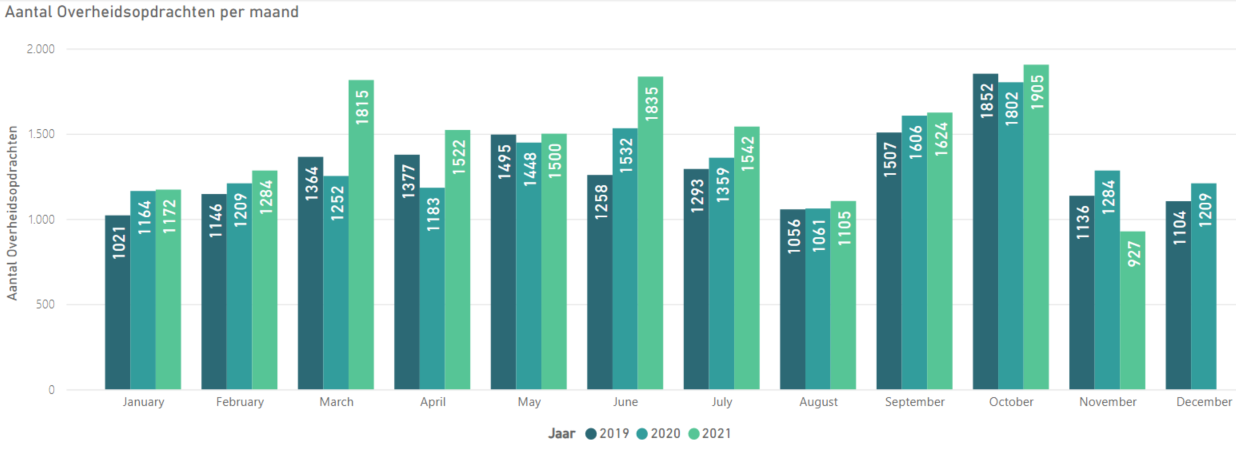 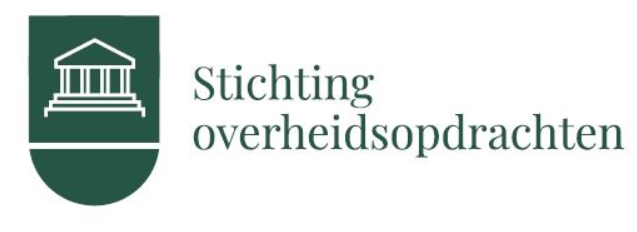 Overheidsopdrachten algemeen (2/2)
Via gepubliceerde openings- en gunningsinformatie weten we welke ondernemingen deel hebben genomen aan overheidsopdrachten en welke ze de opdrachten hebben gewonnen (en desgevallend aan welke prijs)

 Transparantie-index
Openingsinformatie



Gunningsinformatie
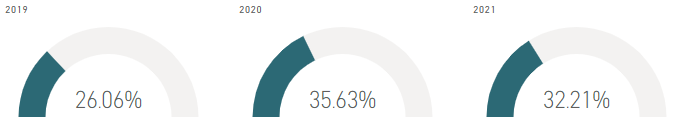 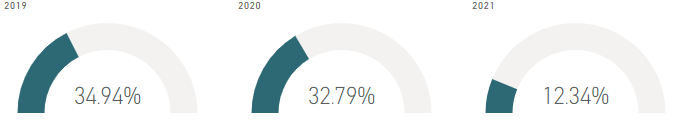 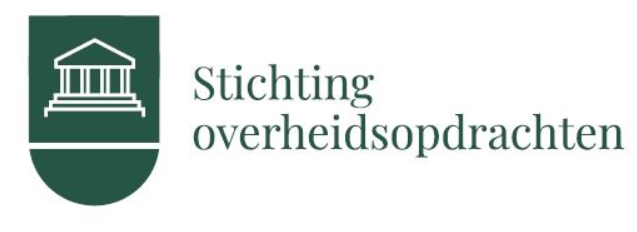 Hoe kunnen we KMO-participatie in kaart brengen?
Wat hebben we nodig ?
Meer Transparantie vanuit overheden
Het kennen van de grootte van al de deelnemende ondernemingen
Wat kan wel een indicatie geven ?
Onderverdeling in PERCELEN
WERKEN: toekenning o.b.v. Klasses
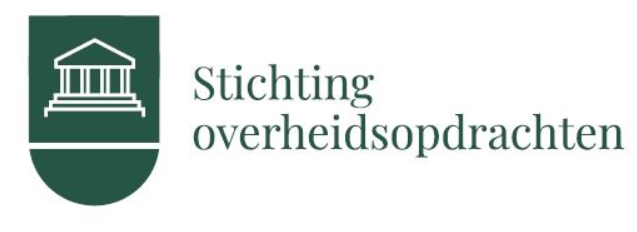 Onderverdeling in PERCELEN (1/2)
De onderverdeling van een opdracht, die apart kan worden gegund, in principe met het oog op een gescheiden uitvoering
De onderverdeling steunt op technische, financiële of geografische basis
U kan als onderneming kiezen voor welk perceel u een offerte indient: voor één, meerdere of alle percelen
De aanbesteder zal per perceel de beste offerte kiezen

Europa wil deelname aan overheidsopdrachten van KMO’s bevorderen
België: artikel 58 van de wet OO: “divide or explain”-principe
raming van de opdracht > 139.000 euro ex btw => de opdracht MOET worden verdeel in percelen
Zoniet: MOTIVERING!
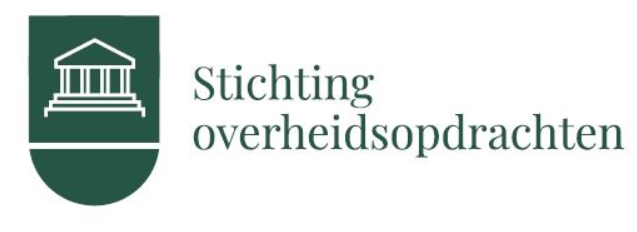 Onderverdeling in PERCELEN (2/2)
Verdeling in PERCELEN per provincie
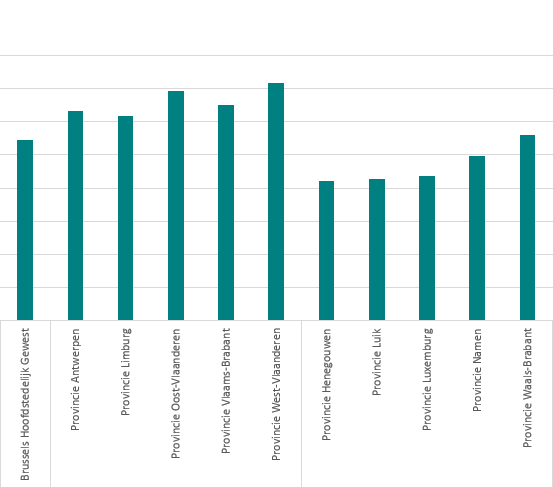 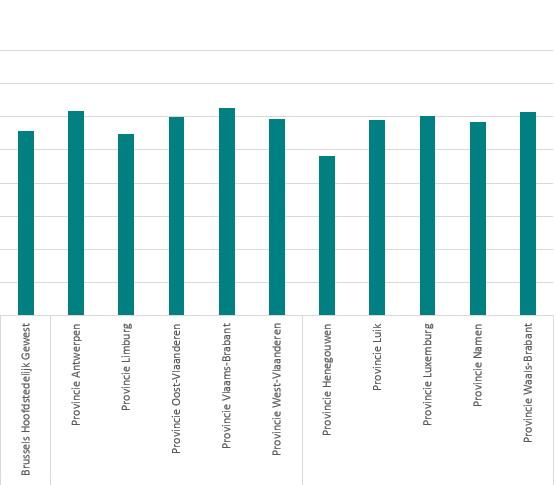 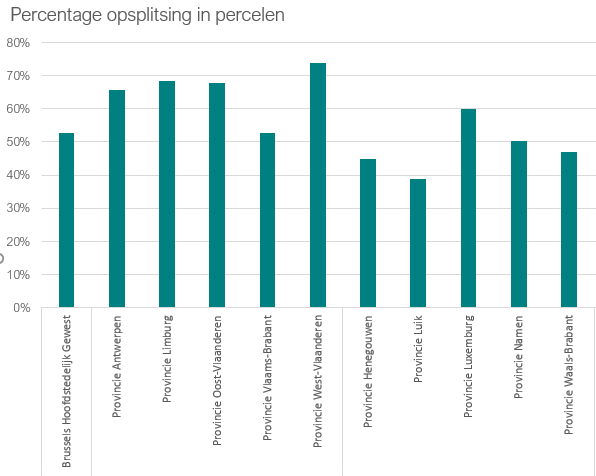 2020
2021
2019
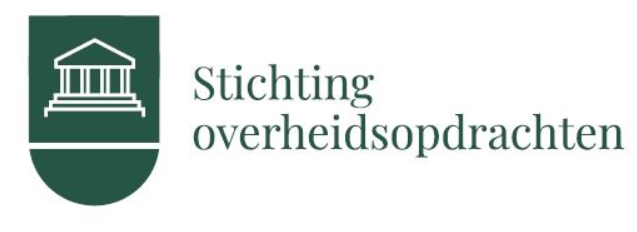 KMO-participatie bij WERKEN (1/2)
Toekenning o.b.v. Klasses
Klasses 1 tem 4 -> “kleinere” ondernemingen kunnen hun offerte indienen
 







Er worden in absolute waarden veel meer overheidsopdrachten uitgeschreven in de klasse 1-4
Dit zegt echter niets over de waarde van deze opdrachten
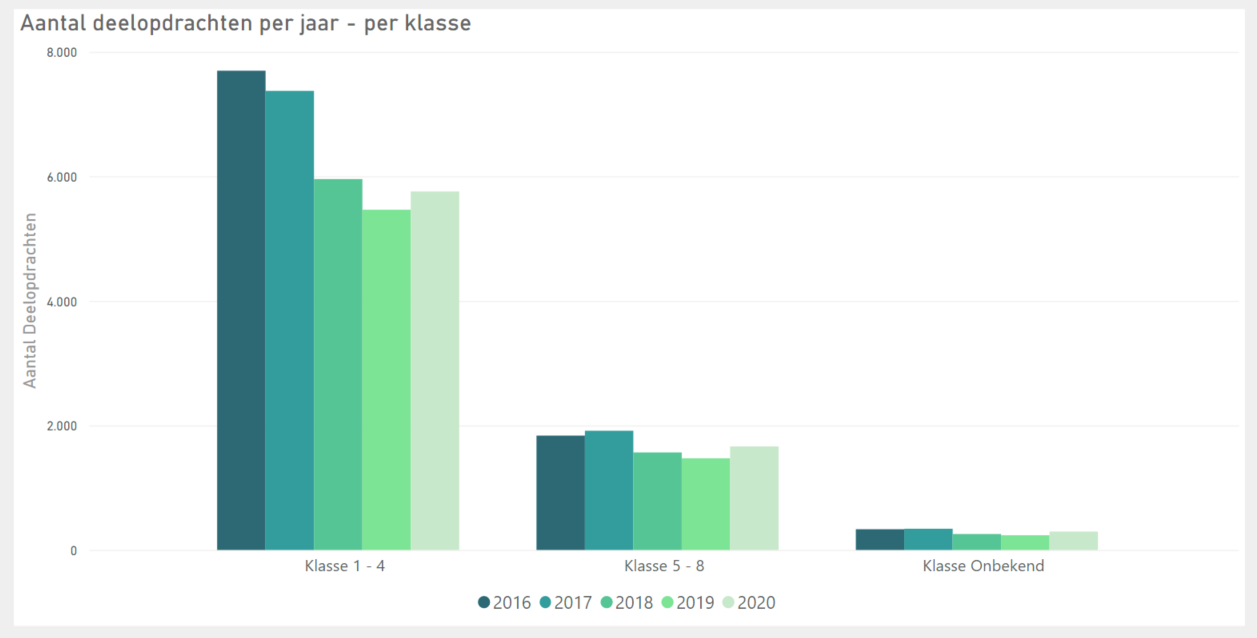 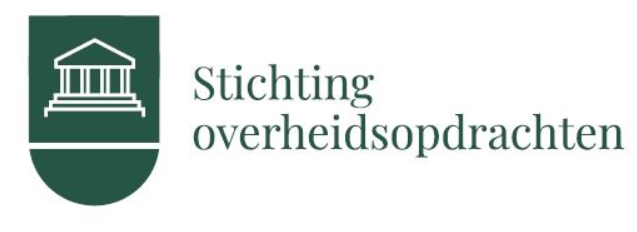 KMO-participatie bij WERKEN (2/2)
‘KMO-vriendelijke’ gemeenten
Welke gemeenten schrijven het vaakst opdrachten uit voor Klasse 1 tem 3 :
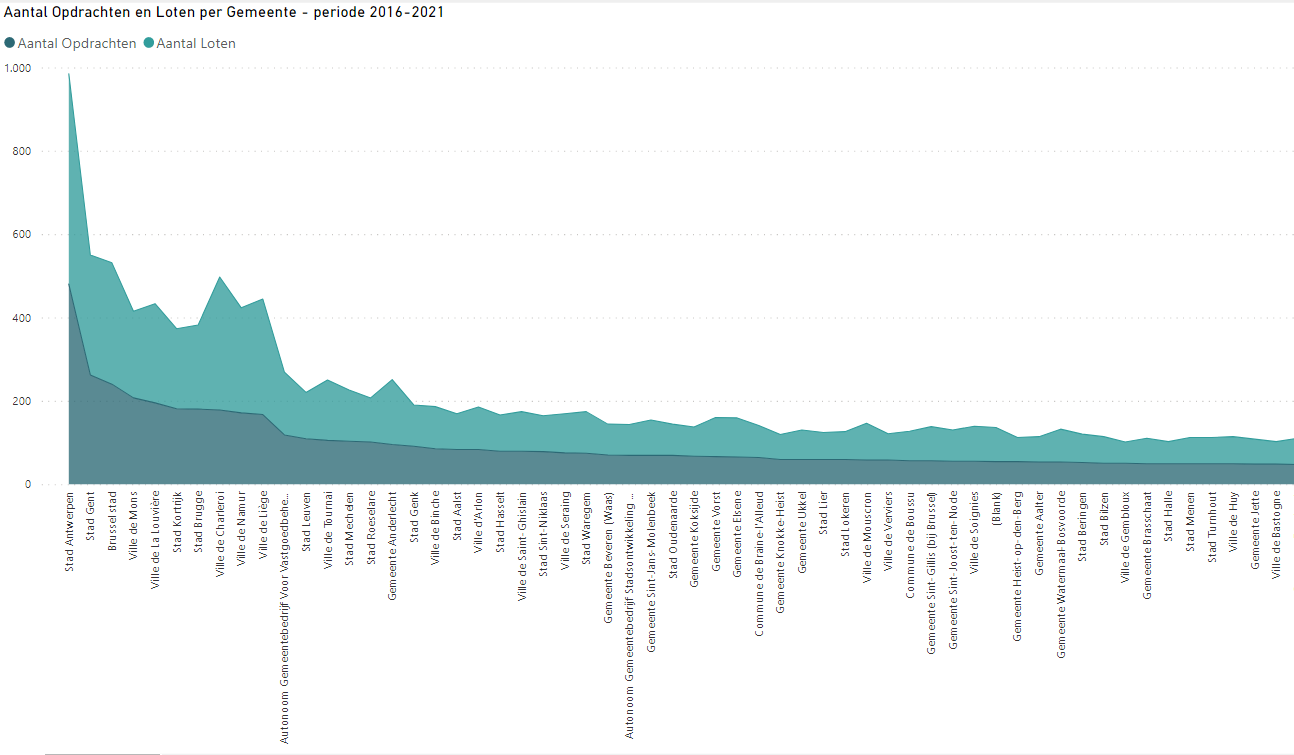 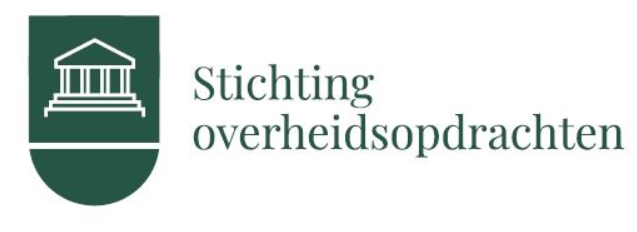 Hartelijk dank voor uw aandacht !Neem gerust contact op voor verder informatie:Anaïs Werbrouckanais@belgiantenders.org+32 2 788 32 79+32 493 616 606Stichting Overheidsopdrachten – Fondation Marchés PublicsOud Korenhuis 3, bus 21000 Brusselwww.stichtingoverheidsopdrachten.org